جميع احتياجاتك التأمينية من أكسا
افراد
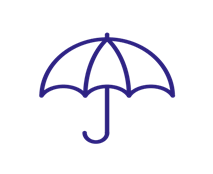 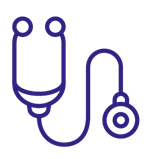 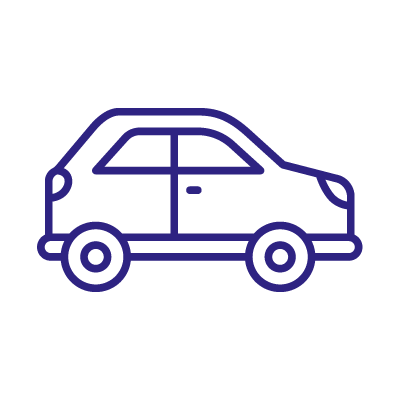 تأمين السيارات
حماية
التأمين الطبي
Life Protect
هى خطة حماية تضمن لعائلتك الدعم المادي الذي يحتاجونه في حالة الوفاة.

المزايا الرئيسيه:

دفع مبلغ التأمين في حالة وفاة عائل الأسرة وتمتد الوثيقة لما لا يقل عن خمسة سنوات وحتى مدة أقصاها عشرون عاماً.

المزايا التأمينية الإضافية الاختيارية:

✓ دفع مبلغ التأمين في حالة الإصابة بالعجز الكلي الدائم الناجم عن مرض أو حادث
✓ دفع مبلغ التأمين في حالة الإصابة بأحد الامراض الحرجة
✓ دفع مبلغ التأمين في حالة الوفاة بسبب حادث
أوتو GO -
خطة تقدم لك المساعدة والدعم الأساسيين متى احتجت، مع مجموعة متنوعة من الخدمات لتضمن لك الحماية على الطريق كل يوم.

المزايا الرئيسيه:

✔ لا تحتاج لتقرير الشرطة إلا في حالة الخسارة الكلية أو مسؤولية الطرف الثالث أو السرقة.

✔ 24/7 فريق خدمة عملاء مخصص لك.

✔ خدمة المساعدة المجانية على الطريق.

✔ السرعة في تسوية المطالبات إلكترونياً.
التأمين الطبي المحلي
خطط توفر لك ولعائلتك خدمات رعاية طبية عالية الجودة مع الاستفادة من تطبيق مخصص على الهاتف لتكون أقرب إلى جميع الخدمات التي تحتاجها.
التأمين الطبي العالمي
خطة توفر لك راحة البال مع خدمات الرعاية الطبية التي تحتاجها للسفر في جميع أنحاء العالم لتحصل أنت وعائلتك على العناية التي تستحقونها. مجموعة من أربع خطط مع تطبيق مخصص على الهاتف لتكون أقرب إلى الكثير من خدمات الرعاية الطبية.
Life Protect +
تم تصميم هذه الخطة للمقترضين الذين يخططون للحصول على قروض ويطلب منهم الحصول على خطة لحماية القرض.

المزايا الرئيسيه:

✓ برنامج تأميني لتوفير الحماية للأعمال التجارية والمقرضين في حالة تعرض المقترض للوفاة لأي سبب، وتمتد الوثيقة لما لا تقل عن سنة ولمدة لا تزيد عن عشرين عاماً.

المزايا الإضافية الاختيارية:

✓ حماية الأعمال التجارية والمقرضين في حالة تعرض المقترض للإصابة بالعجز الكلي الدائم الناجم عن مرض أو حادث.
جميع احتياجاتك التأمينية من أكسا
شركات
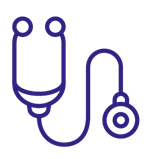 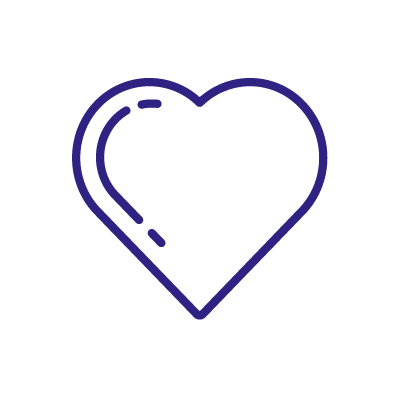 الحياة
التأمين الطبي
التأمين الجماعي على الحياة
خطة مصممة لتوفير أفضل الحلول لأصحاب العمل، كي تستطيع حماية موظفيك وعائلاتهم في الحالات المؤسفة؛ ودعمهم لتخطي تلك الفترة الصعبة وما يصاحبها من أعباء مادية.
المزايا الرئيسية:
✓ التغطية حتى عمر 65 تشمل جميع المزايا، و70 عامًا لتغطية الـتأمين على الحياة
✓ تغطية الأمراض الخطيرة، حيث سيحصل المؤمن عليه على دفعة مالية مقدمة في حالة وجود أمراض معينة
✓ مرونة في اختيارات الدفع وعدد المطالبات المقدمة سنوياً
مزايا إضافية:
✓ تغطية العجز الكلي الدائم نتيجة لإصابة أو حادث أو مرض، حيث يتم دفع المبلغ المؤمن المتفق عليه للموظف الذي مازال في الخدمة
✓ تغطية العجز الجزئي الدائم نتيجة حادث أو مرض، حيث يتم دفع المبلغ المؤمن المتفق عليه للموظف الذي مازال في الخدمة
✓التأمين ضد الوفاة بحادث حيث يتم دفع ضعف مبلغ التأمين في حالة الوفاة الناجمة عن حادث للموظف في الخدمة
التأمين على الحياة (ائتمان)
خطة مصممة لمؤسسات الإقراض للحد من المخاطر التي تتعرض لها من خلال تأمين حياة العملاء المسجلين في جميع أنواع القروض.

المزايا الرئيسية:

✓ التغطية حتى عمر 65 تشمل جميع المزايا، و70 عامًا لتغطية الـتأمين على الحياة
✓ تغطية الأمراض الحرجة التي قد تصيب العميل المؤمن عليه؛ جراحة الشريان التاجي، النوبة القلبية، السرطان، الفشل الكلوي، زرع الأعضاء الرئيسية والحوادث الدماغية (السكتة الدماغية)
✓ في حالة العجز الكلي أو الجزئي الدائم لعميلك، يتم دفع مبلغ التأمين المتفق عليه ليوفي جميع التزاماته المادية تجاه شركتك
✓ متطلبات اكتتاب مرنة لتناسب احتياجاتك
✓ مرونة في اختيارات الدفع وعدد المطالبات المقدمة سنوياً
مزايا التقاعد للعاملين
خطة توفر لك الحلول التي تحتاج إليها لحماية، تأمين والاحتفاظ بموظفيك من خلال تزويدهم بخطة استثمار فريدة وحديثة ومرنة في حالة التقاعد أو الاستقالة.

المزايا الرئيسيه:

✓ تراكم رأس المال لدفع مبلغ مستثمر في حالة تقاعد الموظف أو استقالته
✓ الحفاظ على رأس المال المستثمر لتوفير عائد كافي لحماية موظفيك من آثار التضخم
✓ خدمة ممتازة لإدارة الاستثمارات الخاصة بشركتك
✓ إعفاء ضريبي لك كصاحب عمل
✓ إمكانية تقسيم المساهمة بينك وبين الموظف
✓ المرونة لزيادة مبلغ قسط واحد في أي وقت
✓ المرونة لزيادة مبلغ قسط واحد في أي وقت
رعاية طبية محلية للشركات
خطة تتيح للشركات الكبيرة -التي يبلغ عدد موظفيها 51 أو أكثر- جميع خدمات الرعاية الطبية التي يستحقها الموظفين بجودة فائقة، من خلال شبكة مقدمي الخدمة في مصر، ويمكن تصميم الخطة لتناسب احتياجاتهم؛ لتسمح لهم بالتركيز على المشاركة في نجاح العمل.
الرعاية الطبية العالمية للشركات
خطة توفر لموظفيك راحة البال والاطمئنان بأن جميع خدمات الرعاية الطبية التي يستحقونها، ستكون متوفرة لهم بجودة فائقة خلال سفرهم في جميع أنحاء العالم. مجموعة من أربع برامج للشركات الكبيرة التي يبلغ عدد موظفيها 51 أو أكثر لتلبية الاحتياجات المتنوعة لموظفيك.
جميع احتياجاتك التأمينية من أكسا
شركات
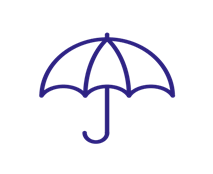 الـتأمين البحري
خطة مصممة خصيصاً لتحمي أعمال شركتك في مجال الاستيراد/ التصدير، مع تغطية شاملة لأعمالك وشحناتك ضد جميع الأخطار سواء كانت في البحر أو البر أو الجو. توفر الخطة تأميناً عالمياً، وخبرة محلية، من أجل مساعدتك لتقييم احتياجاتك التأمينية.

المزايا الرئيسية:
✓ الاستفادة من أكبر شبكة تغطية في السوق: تمتلك أكسا 5% من السوق العالمي لتأمين الشحنات
✓ شبكة كبيرة من المكاتب وفريق العمل تشمل 90 بلد، 84 مكتتب، و43 مدير للمطالبات، على مستوى العالم مع خدمة سريعة لتسوية المطالبات
✓ خدمات فريدة لإدارة المخاطر، فيما يخص كل من اختيار السفن، والتخزين، والتعبئة
✓ خط للطوارئ يعمل 24 ساعة يومياً، 7 أيام في الأسبوع
✓ مرونة في توفير مجموعة فريدة ومجانية من أكثر من 30 تغطية إضافية
الأعمال الهندسية
خطة مصممة خصيصاً لتلبية الاحتياجات المحددة للمؤسسة / المالية لحماية مواقع الإنشاء والآلات والمعدات الإلكترونية. تشمل التغطية الاستفادة من فريق متخصص من المهنيين المؤهلين ذوي الخبرة، قادرين على فهم الاحتياجات الخاصة بك، لتوفير أفضل حلول لمخاطر الأعمال الهندسية في جميع مراحل المشروع.

توفر الخطة 3 برامج لتلبي جميع احتياجاتك: تأمين جميع أخطار المقاولين، تأمين جميع أخطار التركيب، التأمين الخاص بأعطال الآلات، وتأمين المعدات الإلكترونية.
المزايا الرئيسية:
✓ الاستفادة من فريق متخصص من المهندسين للمساعدة في تطبيق معايير إدارة المخاطر
✓ فريق متخصص للتعويضات، يحتوي على عدد من المتخصصين، لتقييم المطالبات الخاصة بك
✓ تغطي الخطة المسؤولية القانونية للمقاول المؤمن عليه، نتيجة للإصابة البدنية، أو الأضرار في الممتلكات، التي تصيب أيا من الغير، والناشئة عن أعمال التشييد المتعاقد عليها
✓ مرونة لإضافة تغطيات جديدة للخطة عند الطلب
✓ تغطية شاملة للآلات أثناء العمل أو عدمه و/ أو أثناء عملية الإصلاح، والانتقال من موقع لآخر داخل المبنى
الممتلكات
خطة مصممة للتغطية ضد أضرار الممتلكات، مما يتيح لك التركيز على الأشغال وعملك اليومي. حيث تقدم تغطيات التأمين على الممتلكات نطاقاً واسعاً من الحماية، يشمل المباني، بالإضافة إلى حماية الآلات، والمخزون، والأثاث، وغيرها، وكذلك التغطية الخاصة بخسارة الأرباح المحتملة نتيجة تلف الممتلكات.

توفر الخطة 3 برامج لتلبي جميع احتياجاتك: تأمين جميع أخطار الممتلكات، تأمين الحريق والأخطار الإضافية، وتأمين ضد خسائر الأرباح الناتجة عن الحريق كما يوجد مرونة لتوسيع نطاق التغطية الأساسية.
المزايا الرئيسية:
✓ خدمة الاستشارات، تشمل كل من تقييم الأخطار، والوقاية من الخسائر، وإدارة الأخطار المعقدة. مع وجود خدمة ممتازة، لدعمك في حالة وقوع الخسائر وإدارة التعويضات لتستعيد الشركة نفس وضعها المالي
✓ نظام تسعير تنافسي ينمح شركتك أقصى قيمة ممكنة، مع مراعاة التاريخ الجيد من حيث التعويضات
✓ خدمة دعم متاحة على مدار الساعة للإجابة عن الاستفسارات وخدمة فائقة الجودة لاتخاذ القرارات السريعة في حالة وقوع خسارة
حماية
جميع احتياجاتك التأمينية من أكسا
Corporate
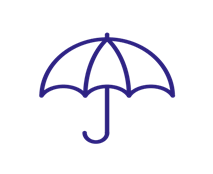 Protection
الجرائم
خطة مصممة لحماية أموال شركتك، والممتلكات الأخرى، ضد مجموعة مختلفة من الأعمال الإجرامية والخسارة الناتجة عنها؛ مع برامج حماية تلبي احتياجاتك المختلفة: تأمين ضد خيانة الأمانة والتأمين على الأموال.

المزايا الرئيسية:
✓ تغطية تأمينية فورية
✓ دعم للتعويضات 24 ساعة يومياً، 7 أيام في الأسبوع بخدمة عادلة وسريعة
✓ مد تلقائي لمزايا التأمين، حيث تغطي الخسائر المكتشفة خلال اثني عشر شهراً من تاريخ انتهاء صلاحية الوثيقة
✓ إصدار الخطة قد يكون بناء على اسم الفرد، أو بناء على وظيفته، أو يمكن جعلها بلا اسم، حيث تكون خانة الاسم فارغة
✓ مرونة في إضافة تغطيات لتشمل أتعاب مدققي الحسابات، أضرار السرقة أو السطو على الخزينة
الحوادث الشخصية
خطة صممت خصيصاً لتوفر التغطية اللازمة لحماية أساس أعملاك: موظفيك، عملائك أو الطلبة ضد أي حدث مؤسف قد يؤدي إلى إصابة بدنية.

المزايا الرئيسية:
✓ سهولة في تقديم طلب للوثيقة
✓ أسعار منافسة وحماية ضد الحوادث 24 ساعة يومياً، 7 أيام في الأسبوع
✓ تغطية التكاليف الطبية الناتجة عن الحوادث
✓ تغطية تشمل الوفاة الناتجة عن حادث، العجز الكلي الدائم والعجز الجزئي الدائم، والعجز الكلي المؤقت
✓ مرونة في المزايا التأمينية لتلبية جميع احتياجاتك
العنف السياسي
خطة مصممة خصيصًا لحماية أعمالك من التهديدات السياسية والعنف لضمان استمرار أعمال شركتك بشكل يومي خلال فترة الأحداث الغير متوقعة.

المزايا الرئيسية:
✓ فريق عمل من ذوي الخبرة لمساعدتك على فهم وتقييم المخاطر، وتقديم خدمات الاستشارات التي تلبي احتياجاتك
✓ نطاق واسع من التغطيات، بأسعار منافسة، لتوفير أقصى درجة من الحماية لأعمالك
✓ التغطية تشمل انقطاع العمل، الخسارة المادية، أو الأضرار المادية، للمباني والمحتويات المملوكة للمؤمن عليه، الناتجة عن أعمال الإرهاب، التخريب، أعمال الشغب والإضرابات و/ أو الاضطرابات المدنية وغيرها.
المسؤولية
خطة مخصصة وتحتوي على برنامجين لتغطية أعمالك ضد جميع المسؤوليات القانونية، التي قد تتحملها بسبب موظفيها، أو الأطراف المعنية الأخرى.

المزايا الرئيسية:
✓ تأمين المسؤولية العامة الشاملة، ليغطي المسؤولية القانونية تجاه الطرف الثالث، عن الإصابات البدنية، أو الأضرار في الممتلكات، والتي تقع خلال أي من معاملات الشركة، وفي نطاق حدود إقليمية محددة مسبقاً
✓ تأمين المسئولية المهنية، مصمم خصيصاً لحماية الشركات، التي تقدم خدماتها/ توصياتها واستشاراتها المهنية إلى عملائها، حيث يواجه هؤلاء العملاء، نتيجة لهذه الخدمات والتوصيات والاستشارات، مطالبات من جانب القائمين بإسناد المهام إلى هذه الشركات، والغير، بموجب القانون العام
جميع احتياجاتك التأمينية من أكسا
شركات صغيرة ومتوسطة
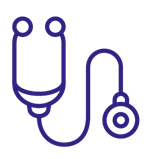 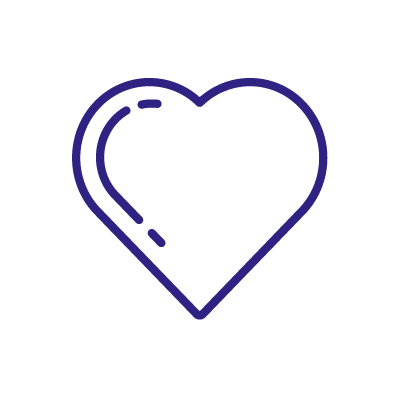 الحياة
التأمين الطبي
التأمين الجماعي على الحياة
خطة مصممة لتوفير أفضل الحلول لأصحاب العمل، كي تستطيع حماية موظفيك وعائلاتهم في الحالات المؤسفة؛ ودعمهم لتخطي تلك الفترة الصعبة وما يصاحبها من أعباء مادية.

المزايا الرئيسيه:
✓ التغطية حتى عمر 65 تشمل جميع المزايا، و70 عامًا لتغطية الـتأمين على الحياة
✓ تغطية الأمراض الخطيرة، حيث سيحصل المؤمن عليه على دفعة مالية مقدمة في حالة وجود أمراض معينة
✓ مرونة في اختيارات الدفع وعدد المطالبات المقدمة سنوياً
مزايا إضافية:
✓ تغطية العجز الكلي الدائم نتيجة لإصابة أو حادث أو مرض، حيث يتم دفع المبلغ المؤمن المتفق عليه للموظف الذي مازال في الخدمة
✓ تغطية العجز الجزئي الدائم نتيجة حادث أو مرض، حيث يتم دفع المبلغ المؤمن المتفق عليه للموظف الذي مازال في الخدمة
✓ التأمين ضد الوفاة بحادث حيث يتم دفع ضعف مبلغ التأمين في حالة الوفاة الناجمة عن حادث للموظف في الخدمة
التأمين على الحياة (ائتمان)
خطة مصممة لمؤسسات الإقراض للحد من المخاطر التي تتعرض لها من خلال تأمين حياة العملاء المسجلين في جميع أنواع القروض

المزايا الرئيسية:
✓ التغطية حتى عمر 65 تشمل جميع المزايا، و70 عامًا لتغطية الـتأمين على الحياة
✓ تغطية الأمراض الحرجة التي قد تصيب العميل المؤمن عليه؛ جراحة الشريان التاجي، النوبة القلبية، السرطان، الفشل الكلوي، زرع الأعضاء الرئيسية والحوادث الدماغية (السكتة الدماغية)
✓ في حالة العجز الكلي أو الجزئي الدائم لعميلك، يتم دفع مبلغ التأمين المتفق عليه ليوفي جميع التزاماته المادية تجاه شركتك
✓ متطلبات اكتتاب مرنة لتناسب احتياجاتك
✓ مرونة في اختيارات الدفع وعدد المطالبات المقدمة سنوياً
مزايا التقاعد للعاملين
خطة توفر لك الحلول التي تحتاج إليها لحماية، تأمين والاحتفاظ بموظفيك من خلال تزويدهم بخطة استثمار فريدة وحديثة ومرنة في حالة التقاعد أو الاستقالة.

المزايا الرئيسية:

✓ تراكم رأس المال لدفع مبلغ مستثمر في حالة تقاعد الموظف أو استقالته
✓ الحفاظ على رأس المال المستثمر لتوفير عائد كافي لحماية موظفيك من آثار التضخم
✓ خدمة ممتازة لإدارة الاستثمارات الخاصة بشركتك
✓ إعفاء ضريبي لك كصاحب عمل
✓ إمكانية تقسيم المساهمة بينك وبين الموظف
✓ المرونة لزيادة مبلغ قسط واحد في أي وقت
✓ المرونة في تصنيف موظفيك إلى فئات مختلفة
الـتأمين الطبي وتأمين الحياة المحلي للشركات الصغيرة والمتوسط
خطة توفر للشركات الصغيرة والمتوسطة - التي يتراوح عدد موظفيها بين 20 و300 موظف - الفرصة لتقديم خدمات رعاية طبية فائقة الجودة وخطة تأمين على الحياة للموظفين داخل مصر: لمساعدتهم على التركيز في تنمية الأعمال وتحقيق نجاحات متوالية للشركة.
تأمين طبي عالمي للشركات الصغيرة والمتوسطة
خطة توفر لموظفيك راحة البال والاطمئنان بأن جميع خدمات الرعاية الطبية التي يستحقونها، ستكون متوفرة لهم بجودة فائقة خلال سفرهم في جميع أنحاء العالم. مجموعة من أربع برامج للشركات الصغيرة والمتوسطة التي يبلغ عدد موظفيها 50 أو أقل لتلبية احتياجاتهم المتنوعة.